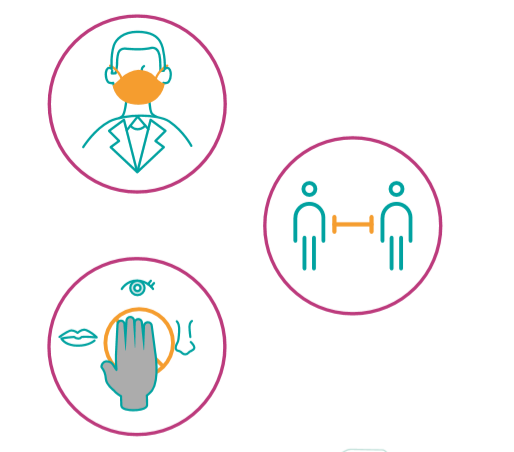 OKULUM TEMİZ
ŞEHİT POLİS MEHMET ÇELİK 
ORTAOKULU
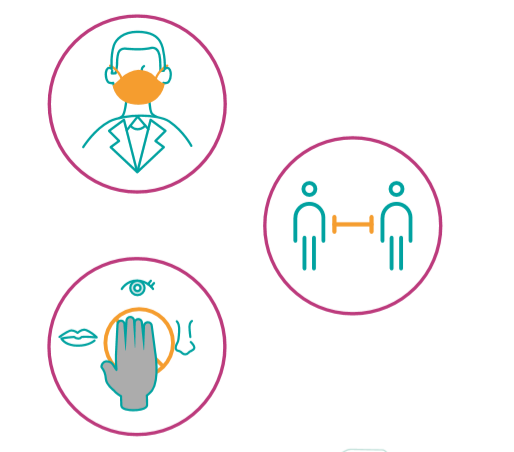 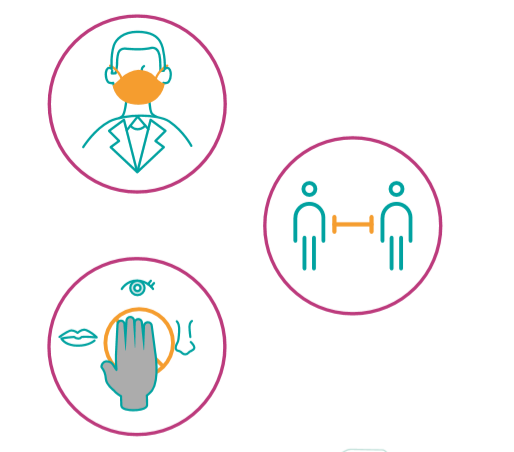 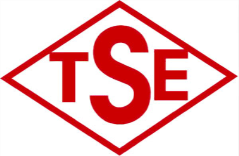 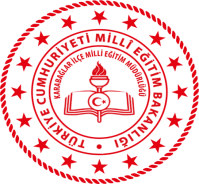 MEB ile Türk Standartları Enstitüsü (TSE) arasında, 27 Temmuz 2020 tarihinde imzalanan iş birliği protokolü kapsamında: 

	Eğitim kurumlarında hijyen şartlarının geliştirilmesi, enfeksiyon önleme ve kontrol süreçlerinin tutarlı, geçerli, güvenilir, tarafsız bir anlayışla sürdürülmesi amacıyla 

	30.07.2020 tarihli ve 10075132 sayılı Bakanlık Makam Onayı ile “OKULUM TEMİZ” belgelendirme programı yürürlüğe alınmıştır.
2
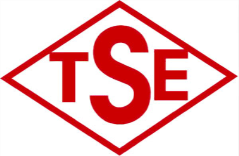 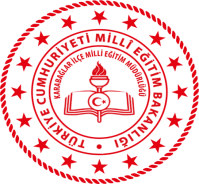 KILAVUZ
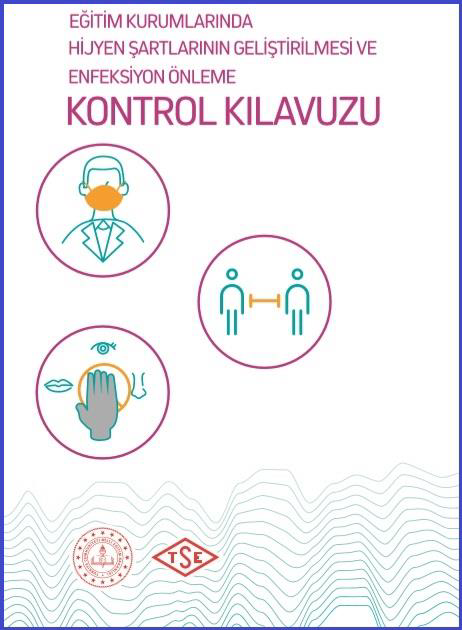 3
EĞİTİMİN İÇERİĞİ
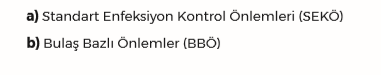 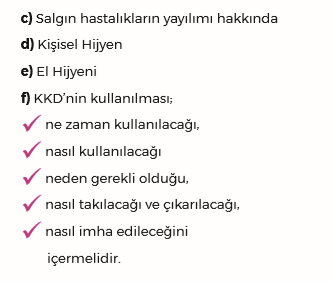 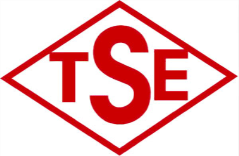 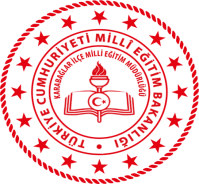 KORUMA KONTROL ÖNLEMLERİ
STANDART ENFEKSİYON KONTROL ÖNLEMLERİ
(SEKÖ)

	SEKÖ, bulaşıcı ajanların hem bilinen hem de bilinmeyen kaynaklardan bulaşma riskini azaltmak için gerekli olan temel enfeksiyon önleme ve kontrol önlemleridir.                       
	SEKÖ tüm personel tarafından dikkatle uygulanmalıdır. Bu önlemler genellikle:
5
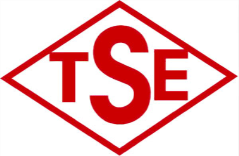 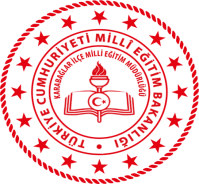 KORUMA KONTROL ÖNLEMLERİ
STANDART ENFEKSİYON KONTROL ÖNLEMLERİ
(SEKÖ)

	SEKÖ, bulaşıcı ajanların hem bilinen hem de bilinmeyen kaynaklardan bulaşma riskini azaltmak için gerekli olan temel enfeksiyon önleme ve kontrol önlemleridir.                       
	SEKÖ tüm personel tarafından dikkatle uygulanmalıdır. Bu önlemler genellikle:
  El hijyeni uygulamalarının yaygınlaştırılması,
6
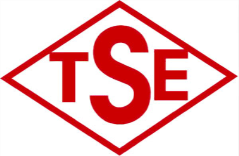 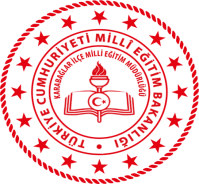 KORUMA KONTROL ÖNLEMLERİ
STANDART ENFEKSİYON KONTROL ÖNLEMLERİ
(SEKÖ)

	SEKÖ, bulaşıcı ajanların hem bilinen hem de bilinmeyen kaynaklardan bulaşma riskini azaltmak için gerekli olan temel enfeksiyon önleme ve kontrol önlemleridir.                       
	SEKÖ tüm personel tarafından dikkatle uygulanmalıdır. Bu önlemler genellikle:
  El hijyeni uygulamalarının yaygınlaştırılması,
  Kuruluş içinde hijyen ve sanitasyon kaynaklı salgın hastalık/lar için alınmış tedbirlere uygun hareket edilmesi,
7
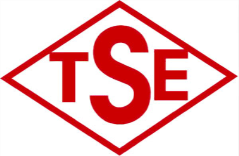 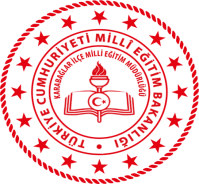 KORUMA KONTROL ÖNLEMLERİ
STANDART ENFEKSİYON KONTROL ÖNLEMLERİ
(SEKÖ)

	SEKÖ, bulaşıcı ajanların hem bilinen hem de bilinmeyen kaynaklardan bulaşma riskini azaltmak için gerekli olan temel enfeksiyon önleme ve kontrol önlemleridir.                       
	SEKÖ tüm personel tarafından dikkatle uygulanmalıdır. Bu önlemler genellikle:
  El hijyeni uygulamalarının yaygınlaştırılması,
  Kuruluş içinde hijyen ve sanitasyon kaynaklı salgın hastalık/lar için alınmış tedbirlere uygun hareket edilmesi,
  Fiziki mesafenin koruması,
8
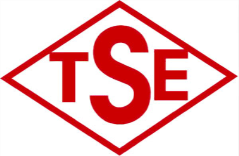 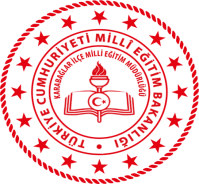 KORUMA KONTROL ÖNLEMLERİ
STANDART ENFEKSİYON KONTROL ÖNLEMLERİ
(SEKÖ)

	SEKÖ, bulaşıcı ajanların hem bilinen hem de bilinmeyen kaynaklardan bulaşma riskini azaltmak için gerekli olan temel enfeksiyon önleme ve kontrol önlemleridir.                       
	SEKÖ tüm personel tarafından dikkatle uygulanmalıdır. Bu önlemler genellikle:
  El hijyeni uygulamalarının yaygınlaştırılması,
  Kuruluş içinde hijyen ve sanitasyon kaynaklı salgın hastalık/lar için alınmış tedbirlere uygun hareket edilmesi,
  Fiziki mesafenin koruması,
  Uygun KKD lerin kullanılması,
9
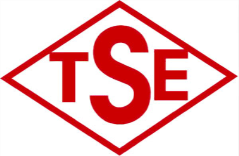 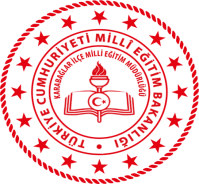 KORUMA KONTROL ÖNLEMLERİ
STANDART ENFEKSİYON KONTROL ÖNLEMLERİ
(SEKÖ)

	SEKÖ, bulaşıcı ajanların hem bilinen hem de bilinmeyen kaynaklardan bulaşma riskini azaltmak için gerekli olan temel enfeksiyon önleme ve kontrol önlemleridir.                       
	SEKÖ tüm personel tarafından dikkatle uygulanmalıdır. Bu önlemler genellikle:
  El hijyeni uygulamalarının yaygınlaştırılması,
  Kuruluş içinde hijyen ve sanitasyon kaynaklı salgın hastalık/lar için alınmış tedbirlere uygun hareket edilmesi,
  Fiziki mesafenin koruması,
  Uygun KKD lerin kullanılması,
  Solunum hijyeni öksürük/hapşırık kurallarına uyulmasını içerir.
10
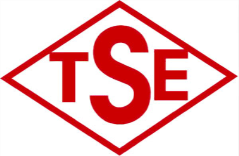 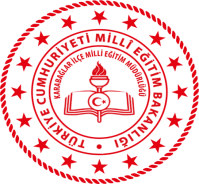 KORUMA KONTROL ÖNLEMLERİ
BULAŞ BAZLI ÖNLEMLERİN PLANLANMASI
(BBÖ)

	SEKÖ, bulaşıcı bir ajanın çapraz bulaşmasını önlemek için tek başına yetersiz olduğunda «Bulaş Bazlı Önlemler» (BBÖ) uygulanır.
	Bu önlemler genel olarak hijyen ve sanitasyondan kaynaklı salgın hastalık şüphe edilmiş veya tanı konulmuş kişilerle temas sırasında ve sonrasında yapılacak işlemlerdir:
11
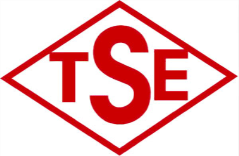 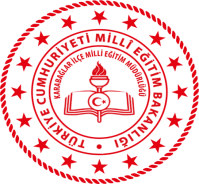 KORUMA KONTROL ÖNLEMLERİ
BULAŞ BAZLI ÖNLEMLERİN PLANLANMASI
(BBÖ)

	SEKÖ, bulaşıcı bir ajanın çapraz bulaşmasını önlemek için tek başına yetersiz olduğunda «Bulaş Bazlı Önlemler» (BBÖ) uygulanır.
	Bu önlemler genel olarak hijyen ve sanitasyondan kaynaklı salgın hastalık şüphe edilmiş veya tanı konulmuş kişilerle temas sırasında ve sonrasında yapılacak işlemlerdir: 
  Kişinin izole edilmesinin ve izole kalmasının sağlanması,
12
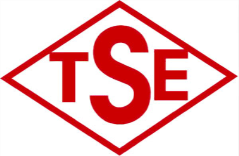 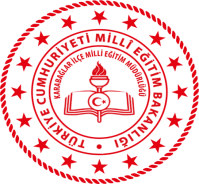 KORUMA KONTROL ÖNLEMLERİ
BULAŞ BAZLI ÖNLEMLERİN PLANLANMASI
(BBÖ)

	SEKÖ, bulaşıcı bir ajanın çapraz bulaşmasını önlemek için tek başına yetersiz olduğunda «Bulaş Bazlı Önlemler» (BBÖ) uygulanır.
	Bu önlemler genel olarak hijyen ve sanitasyondan kaynaklı salgın hastalık şüphe edilmiş veya tanı konulmuş kişilerle temas sırasında ve sonrasında yapılacak işlemlerdir: 
  Kişinin izole edilmesinin ve izole kalmasının sağlanması,
  Kişiye müdahale dahil, kontamine materyallerle iş ve işlemyapılırken uygun KKD kullanılması,
13
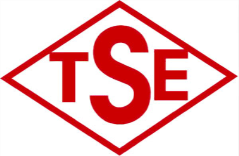 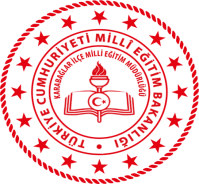 KORUMA KONTROL ÖNLEMLERİ
BULAŞ BAZLI ÖNLEMLERİN PLANLANMASI
(BBÖ)

	SEKÖ, bulaşıcı bir ajanın çapraz bulaşmasını önlemek için tek başına yetersiz olduğunda «Bulaş Bazlı Önlemler» (BBÖ) uygulanır.
	Bu önlemler genel olarak hijyen ve sanitasyondan kaynaklı salgın hastalık şüphe edilmiş veya tanı konulmuş kişilerle temas sırasında ve sonrasında yapılacak işlemlerdir: 
  Kişinin izole edilmesinin ve izole kalmasının sağlanması,
  Kişiye müdahale dahil, kontamine materyallerle iş ve işlemyapılırken uygun KKD kullanılması,
  Kontamine malzeme ve alanlar için uygun dezenfeksiyon işlemlerinin yapılması,
14
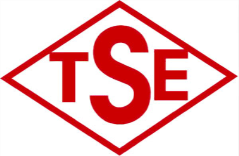 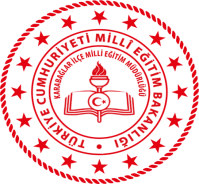 KORUMA KONTROL ÖNLEMLERİ
BULAŞ BAZLI ÖNLEMLERİN PLANLANMASI
(BBÖ)

	SEKÖ, bulaşıcı bir ajanın çapraz bulaşmasını önlemek için tek başına yetersiz olduğunda «Bulaş Bazlı Önlemler» (BBÖ) uygulanır.
	Bu önlemler genel olarak hijyen ve sanitasyondan kaynaklı salgın hastalık şüphe edilmiş veya tanı konulmuş kişilerle temas sırasında ve sonrasında yapılacak işlemlerdir: 
  Kişinin izole edilmesinin ve izole kalmasının sağlanması,
  Kişiye müdahale dahil, kontamine materyallerle iş ve işlemyapılırken uygun KKD kullanılması,
  Kontamine malzeme ve alanlar için uygun dezenfeksiyon işlemlerinin yapılması, 
  El hijyeni sağlanması,
15
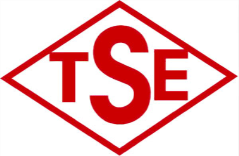 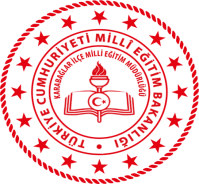 KORUMA KONTROL ÖNLEMLERİ
BULAŞ BAZLI ÖNLEMLERİN PLANLANMASI
(BBÖ)

	SEKÖ, bulaşıcı bir ajanın çapraz bulaşmasını önlemek için tek başına yetersiz olduğunda «Bulaş Bazlı Önlemler» (BBÖ) uygulanır.
	Bu önlemler genel olarak hijyen ve sanitasyondan kaynaklı salgın hastalık şüphe edilmiş veya tanı konulmuş kişilerle temas sırasında ve sonrasında yapılacak işlemlerdir: 
  Kişinin izole edilmesinin ve izole kalmasının sağlanması,
  Kişiye müdahale dahil, kontamine materyallerle iş ve işlemyapılırken uygun KKD kullanılması,
  Kontamine malzeme ve alanlar için uygun dezenfeksiyon işlemlerinin yapılması, 
  El hijyeni sağlanması,
  Hastalık şüphesi ya da tanı almış kişinin bulunduğu ortamın havalandırılmasının ve uygun şekilde temizlenmesinin sağlanması.
16
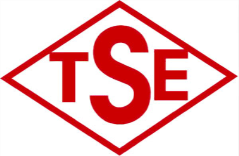 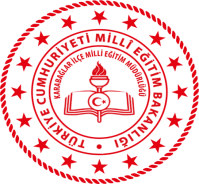 SALGIN TÜRLERİ
17
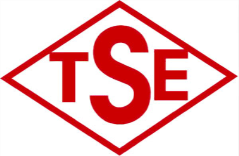 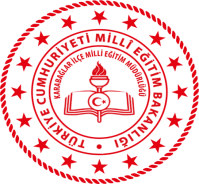 SALGIN TÜRLERİ
Sporadi: Bir enfeksiyon hastalığının değişik bölgelerde tek tük olgular halinde görülmesi (Kuduz)
18
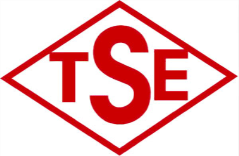 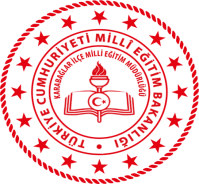 SALGIN TÜRLERİ
Sporadi: Bir enfeksiyon hastalığının değişik bölgelerde tek tük olgular halinde görülmesi (Kuduz)

	Endemi: Bir enfeksiyon hastalığının belirli bir ülke ya da bölgede iklim ve coğrafi koşullara bağlı olarak devamlı görülmesi (Sıtma, Şark çıbanı)
19
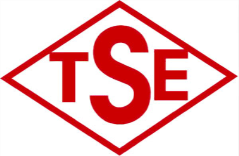 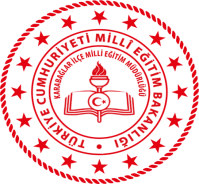 SALGIN TÜRLERİ
Sporadi: Bir enfeksiyon hastalığının değişik bölgelerde tek tük olgular halinde görülmesi (Kuduz)

	Endemi: Bir enfeksiyon hastalığının belirli bir ülke ya da bölgede iklim ve coğrafi koşullara bağlı olarak devamlı görülmesi (Sıtma, Şark çıbanı)

	Epidemi: Sporadik ya da endemik olarak bulunan bir hastalığın, uygun koşullarda hızla yayılarak salgın biçimine dönüşmesi (Bağırsak hastalığı, Grip, Tifo)
20
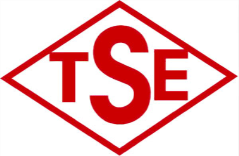 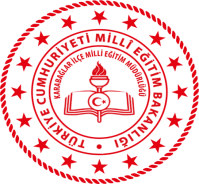 SALGIN TÜRLERİ
Sporadi: Bir enfeksiyon hastalığının değişik bölgelerde tek tük olgular halinde görülmesi (Kuduz)

	Endemi: Bir enfeksiyon hastalığının belirli bir ülke ya da bölgede iklim ve coğrafi koşullara bağlı olarak devamlı görülmesi (Sıtma, Şark çıbanı)

	Epidemi: Sporadik ya da endemik olarak bulunan bir hastalığın, uygun koşullarda hızla yayılarak salgın biçimine dönüşmesi (Bağırsak hastalığı, Grip, Tifo)

	Pandemi: Bir enfeksiyon hastalığının hızla yayılarak ülkeya da kıtalar arasında salgın yapması (Kuş gribi, SARS, HIV/AIDS, COVID-19)
21
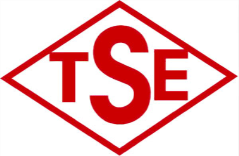 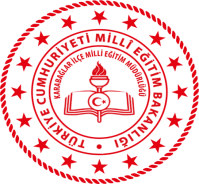 KORUMA KONTROL ÖNLEMLERİ
HAZIRLIK
	Hijyen ve Sanitasyon kaynaklı salgın hastalıkların bulaşını önlemek için kontrol hiyerarjisi olarak kabul edilen bir dizi enfeksiyon önleme ve kontrol işlemleri gerektirir.
22
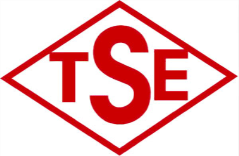 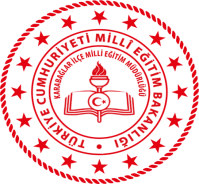 KORUMA KONTROL ÖNLEMLERİ
HAZIRLIK
	Hijyen ve Sanitasyon kaynaklı salgın hastalıkların bulaşını önlemek için kontrol hiyerarjisi olarak kabul edilen bir dizi enfeksiyon önleme ve kontrol işlemleri gerektirir.
	İdari kontroller:  kurumsal düzeyde kullanılan (tüm ekipmanların, donanımların, materyallerin v.s.) enfeksiyonun önlenmesine yardımcı olmak ve enfeksiyonun bulaşmasını kontrol etmek ve sınırlamak için uygulanır.
23
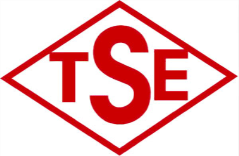 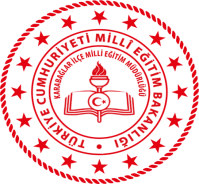 KORUMA KONTROL ÖNLEMLERİ
HAZIRLIK
	Hijyen ve Sanitasyon kaynaklı salgın hastalıkların bulaşını önlemek için kontrol hiyerarjisi olarak kabul edilen bir dizi enfeksiyon önleme ve kontrol işlemleri gerektirir.
	İdari kontroller:  kurumsal düzeyde kullanılan (tüm ekipmanların, donanımların, materyallerin v.s.) enfeksiyonun önlenmesine yardımcı olmak ve enfeksiyonun bulaşmasını kontrol etmek ve sınırlamak için uygulanır. 
	Etkili ve yeterli havalandırma: Enfeksiyona maruz kalma riskini azaltır.
24
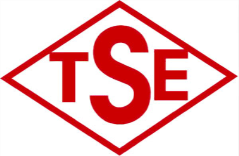 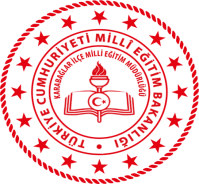 KORUMA KONTROL ÖNLEMLERİ
HAZIRLIK
	Hijyen ve Sanitasyon kaynaklı salgın hastalıkların bulaşını önlemek için kontrol hiyerarjisi olarak kabul edilen bir dizi enfeksiyon önleme ve kontrol işlemleri gerektirir.
	İdari kontroller:  kurumsal düzeyde kullanılan (tüm ekipmanların, donanımların, materyallerin v.s.) enfeksiyonun önlenmesine yardımcı olmak ve enfeksiyonun bulaşmasını kontrol etmek ve sınırlamak için uygulanır. 
	Etkili ve yeterli havalandırma: Enfeksiyona maruz kalma riskini azaltır.
	İşveren/yöneticiler: Maruz kalmanın önlenemediği tehlikelere yönelik riski yeterince kontrol etmek için ilgili mevzuata bağlı yükümlülüklere uymak zorunda olmakla beraber personelini, öğrencilerini ve ziyaretçilerini korumalıdırlar.
25
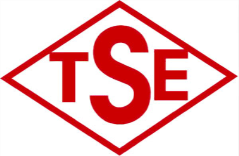 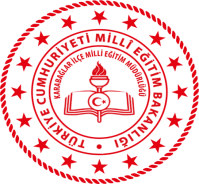 KORUMA KONTROL ÖNLEMLERİ
HAZIRLIK
	Çalışanlar ve diğer kişiler de kuruluş tarafından belirlenen kurallara uymak, kontrol önlemlerini tam ve doğru bir şekilde uygulamakla yükümlüdür.
26
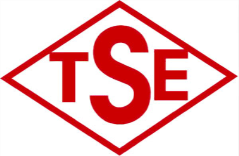 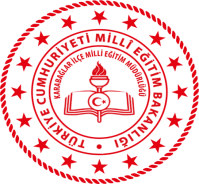 KORUMA KONTROL ÖNLEMLERİ
HAZIRLIK
	Çalışanlar ve diğer kişiler de kuruluş tarafından belirlenen kurallara uymak, kontrol önlemlerini tam ve doğru bir şekilde uygulamakla yükümlüdür. 

	Kuruluş, salgınlara yönelik, tüm fiziki alanları ve ilgili tüm tarafları kapsayan risk değerlendirmesi yapmalı ve yapılan bu risk değerlendirmesi sonuçlarına göre Hijyen, Enfeksiyon Önleme ve Kontrol için Eylem Plan(lar)ı hazırlamalı ve uygulamalıdır.
27
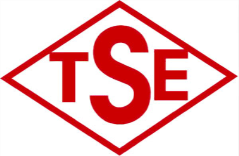 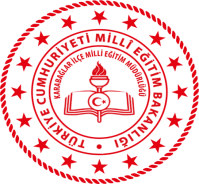 KORUMA KONTROL ÖNLEMLERİ
HAZIRLIK
	Çalışanlar ve diğer kişiler de kuruluş tarafından belirlenen kurallara uymak, kontrol önlemlerini tam ve doğru bir şekilde uygulamakla yükümlüdür. 

	Kuruluş, salgınlara yönelik, tüm fiziki alanları ve ilgili tüm tarafları kapsayan risk değerlendirmesi yapmalı ve yapılan bu risk değerlendirmesi sonuçlarına göre Hijyen, Enfeksiyon Önleme ve Kontrol için Eylem Plan(lar)ı hazırlamalı ve uygulamalıdır. 

	Kuruluş, Hijyen, Enfeksiyon Önleme ve Kontrol için Eylem Planı(ları) kapsamında uygulayacağı kontrol önlemleri hiyerarşisini oluşturmalıdır.
28
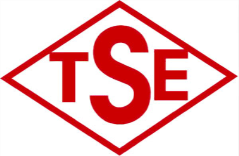 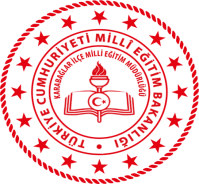 KORUMA KONTROL ÖNLEMLERİ
HAZIRLIK

	 Kuruluş tarafından; Öğrencilerden sorumlu kişilerin veya ebeveynlerin herhangi bir salgın hastalık şüphesi durumunda öğrenciyi okula göndermeyerek yönetime bilgi vermesi sağlanmalıdır.
	Kuruluş içerisinde; Salgın hastalık belirtisi gösteren personel/öğrencinin sağlık kuruluşuna sevki ile ilgili bir metot belirlenmesi ve uygulanması güvence altına alınmalıdır.
29
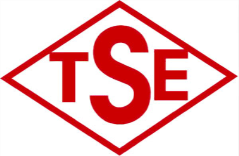 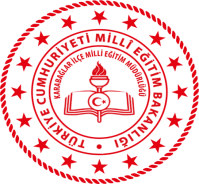 TEMİZLİK
Kuruluşta salgın hastalık vakaları tespit edilmemiş olsa bile hijyen ve sanitasyon mutlak surette sağlanmalıdır. 
	Genel önleyici tedbirler açısından salgın hastalık vakalarının olması  durumunda ortak alanlarda (tuvaletler, salonlar, koridorlar, asansörler, açık alanlar vb.) temizlik ve dezenfeksiyon önlemlerinin uygulanmasına özel dikkat gösterilmelidir. 
	Merdiven tırabzanları, kapı kulpları, asansör düğmeleri, korkuluklar, anahtarlar, kapı kolları vb. gibi sık sık dokunulan yüzeyler daha sık ve daha özenli temizlenmelidir. Temizlik personeline bu konuda talimat verilmelidir.
	Kuruluşta temizlik ve sanitasyon teçhizatları da dahil bütün alanların hijyenik koşullarda bulundurulduğunu teminat altına almak için temizleme ve sanitasyon programları oluşturulmalıdır. Programlar, sürekli uygunluk ve etkinlik için izlenmelidir.
30
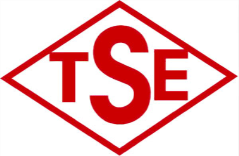 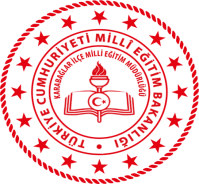 TEMİZLİK
Not 1                                               .	Temizlik ve sanitasyona yönelik kullanılan biyosidal ve diğer ilgili ürünleri kullananların, bunları doğru bir şekilde kullanması ve bunların insanları, hayvanları ya da çevreyi tehdit etmesi muhtemel durumlara karşı her türlü tedbiri alması zorunludur. 
	Not 2                                        .	Temizlik ve sanitasyona yönelik kullanılan biyosidal ve diğer ilgili ürünlerin güvenlik bilgi formunda (MSDS) yer alan talimatlara, kuruluş koşullarında öğrenci ve personelin korunmasına yönelik bilgilere, kullanıcılar bakımından etiketler ve diğer tüm ilgili ürün bilgilerine ve biyosidal ürünlerin kullanımı ile ilgili yürürlükteki tüm hükümlere uyularak doğru kullanımı sağlanmalıdır.
31
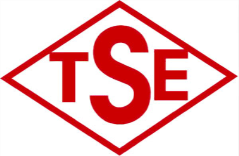 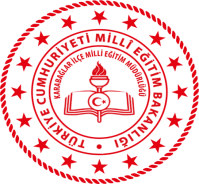 UYGULAMAYA YÖNELİK TEDBİRLER
EL HİJYENİ

	El hijyeni, standart enfeksiyon kontrol önlemlerinin (SEKÖ) en kritik unsuru olup, kişisel enfeksiyon bulaşmasını önlemek için gereklidir. Tüm personel, öğrenci, veli, ziyaretçilere girişte ve mümkün olan uygun noktalarda el yıkama imkanı sağlanmalıdır. Bunun mümkün olmadığı noktalarda ve alanlarda eller, %70 alkol bazlı antiseptik madde ile temizlenmelidir. 
	Tüm personel ve öğrenciler için antiseptik dispenserleri çalışma alanı içinde en yakın noktaya konumlandırılmalı, bunun mümkün olmadığı durumlarda cep antiseptikleri kullanılmalıdır. Antiseptik madde kullanım tekniği, elleri arındırmak ve virüsü inaktive etmek için iyi bir şekilde ve yeterli bir süre (20 ile 30 saniye arasında) uygulanmalıdır.
32
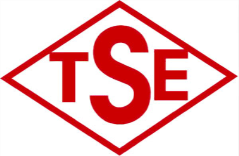 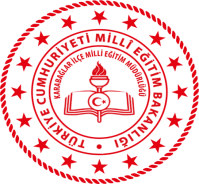 İŞ SAĞLIĞI VE GÜVENLİĞİ DONANIMLARI
Kuruluşta Hijyen, Enfeksiyon Önleme ve Kontrol için Eylem Plan (lar)ı çerçevesinde gereken iş sağlığı ve güvenliği donanımları bulundurulmalı ve çalışanların kullanımına sunulmalıdır. 


	Tüm personelin kullanılacak KKD’nin doğru kullanımı konusunda eğitilmesi ve farkındalığın artırılması sağlanmalıdır.
33
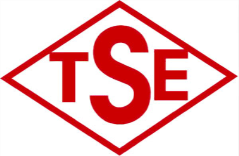 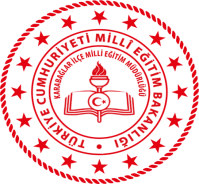 İŞ SAĞLIĞI VE GÜVENLİĞİ DONANIMLARI
MASKELER
	Solunum yolu ile bulaşan salgın hastalıklar için;
34
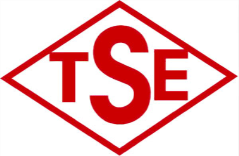 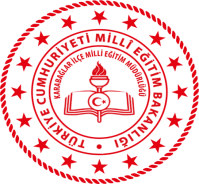 İŞ SAĞLIĞI VE GÜVENLİĞİ DONANIMLARI
MASKELER
	Solunum yolu ile bulaşan salgın hastalıklar için;
  İlgili standartlara/kriterlere uygun olmalıdır.
35
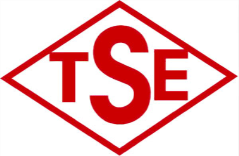 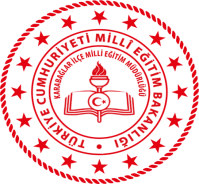 İŞ SAĞLIĞI VE GÜVENLİĞİ DONANIMLARI
MASKELER
	Solunum yolu ile bulaşan salgın hastalıklar için;
  İlgili standartlara/kriterlere uygun olmalıdır.
  Kullanım için gerekli olana kadar temiz/kuru bir alanda kirlenmesi önlenmiş şekilde (son kullanma tarihlerine uygun) muhafaza edilmelidir.
36
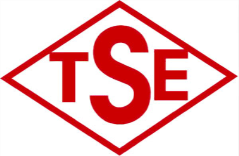 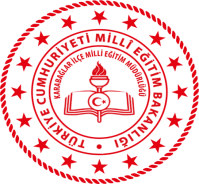 İŞ SAĞLIĞI VE GÜVENLİĞİ DONANIMLARI
MASKELER
	Solunum yolu ile bulaşan salgın hastalıklar için;
  İlgili standartlara/kriterlere uygun olmalıdır.
  Kullanım için gerekli olana kadar temiz/kuru bir alanda kirlenmesi önlenmiş şekilde (son kullanma tarihlerine uygun) muhafaza edilmelidir.
  Ulusal/uluslararası sağlık otoritelerinin tavsiyelerine uygun maske kullanılmalıdır.
37
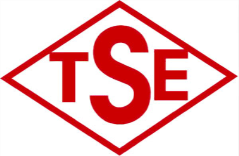 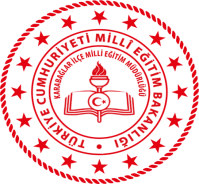 İŞ SAĞLIĞI VE GÜVENLİĞİ DONANIMLARI
MASKELER
	Solunum yolu ile bulaşan salgın hastalıklar için;
  İlgili standartlara/kriterlere uygun olmalıdır.
  Kullanım için gerekli olana kadar temiz/kuru bir alanda kirlenmesi önlenmiş şekilde (son kullanma tarihlerine uygun) muhafaza edilmelidir.
  Ulusal/uluslararası sağlık otoritelerinin tavsiyelerine uygun maske kullanılmalıdır.
  Burnu ve ağzı iyi bir şekilde kapatmalıdır.
38
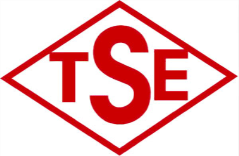 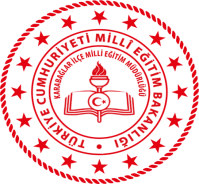 İŞ SAĞLIĞI VE GÜVENLİĞİ DONANIMLARI
MASKELER
	Solunum yolu ile bulaşan salgın hastalıklar için;
  İlgili standartlara/kriterlere uygun olmalıdır.
  Kullanım için gerekli olana kadar temiz/kuru bir alanda kirlenmesi önlenmiş şekilde (son kullanma tarihlerine uygun) muhafaza edilmelidir.
  Ulusal/uluslararası sağlık otoritelerinin tavsiyelerine uygun maske kullanılmalıdır.
  Burnu ve ağzı iyi bir şekilde kapatmalıdır.
  Kullanım sırasında veya kullanımdan sonra kullanıcının boynuna sarkmamalıdır.
39
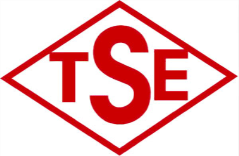 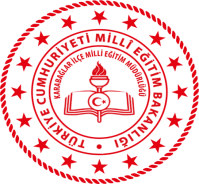 İŞ SAĞLIĞI VE GÜVENLİĞİ DONANIMLARI
MASKELER
	Solunum yolu ile bulaşan salgın hastalıklar için;
  İlgili standartlara/kriterlere uygun olmalıdır.
  Kullanım için gerekli olana kadar temiz/kuru bir alanda kirlenmesi önlenmiş şekilde (son kullanma tarihlerine uygun) muhafaza edilmelidir.
  Ulusal/uluslararası sağlık otoritelerinin tavsiyelerine uygun maske kullanılmalıdır.
  Burnu ve ağzı iyi bir şekilde kapatmalıdır.
  Kullanım sırasında veya kullanımdan sonra kullanıcının boynuna sarkmamalıdır.
  Bir kez takıldıktan sonra ön yüzüne dokunulmamalıdır.
40
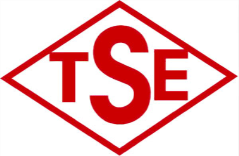 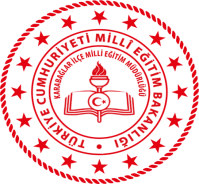 İŞ SAĞLIĞI VE GÜVENLİĞİ DONANIMLARI
MASKELER
	Solunum yolu ile bulaşan salgın hastalıklar için;
  İlgili standartlara/kriterlere uygun olmalıdır.
  Kullanım için gerekli olana kadar temiz/kuru bir alanda kirlenmesi önlenmiş şekilde (son kullanma tarihlerine uygun) muhafaza edilmelidir.
  Ulusal/uluslararası sağlık otoritelerinin tavsiyelerine uygun maske kullanılmalıdır.
  Burnu ve ağzı iyi bir şekilde kapatmalıdır.
  Kullanım sırasında veya kullanımdan sonra kullanıcının boynuna sarkmamalıdır.
  Bir kez takıldıktan sonra ön yüzüne dokunulmamalıdır.
  Solunum zorlaşırsa, maske hasar görür veya bozulursa maske bertaraf edilmeli ve değiştirilmelidir.
41
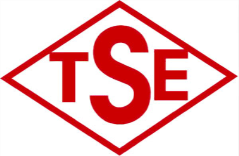 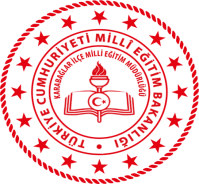 İŞ SAĞLIĞI VE GÜVENLİĞİ DONANIMLARI
MASKELER
	Solunum yolu ile bulaşan salgın hastalıklar için;
  İlgili standartlara/kriterlere uygun olmalıdır.
  Kullanım için gerekli olana kadar temiz/kuru bir alanda kirlenmesi önlenmiş şekilde (son kullanma tarihlerine uygun) muhafaza edilmelidir.
  Ulusal/uluslararası sağlık otoritelerinin tavsiyelerine uygun maske kullanılmalıdır.
  Burnu ve ağzı iyi bir şekilde kapatmalıdır.
  Kullanım sırasında veya kullanımdan sonra kullanıcının boynuna sarkmamalıdır.
  Bir kez takıldıktan sonra ön yüzüne dokunulmamalıdır.
  Solunum zorlaşırsa, maske hasar görür veya bozulursa maske bertaraf edilmeli ve değiştirilmelidir.
  Islanan, nemlenen, kirlenen maske yenisi ile değiştirilmelidir.
42
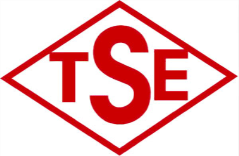 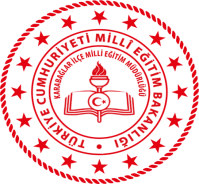 İŞ SAĞLIĞI VE GÜVENLİĞİ DONANIMLARI
MASKELER
	Solunum yolu ile bulaşan salgın hastalıklar için;
  İlgili standartlara/kriterlere uygun olmalıdır.
  Kullanım için gerekli olana kadar temiz/kuru bir alanda kirlenmesi önlenmiş şekilde (son kullanma tarihlerine uygun) muhafaza edilmelidir.
  Ulusal/uluslararası sağlık otoritelerinin tavsiyelerine uygun maske kullanılmalıdır.
  Burnu ve ağzı iyi bir şekilde kapatmalıdır.
  Kullanım sırasında veya kullanımdan sonra kullanıcının boynuna sarkmamalıdır.
  Bir kez takıldıktan sonra ön yüzüne dokunulmamalıdır.
  Solunum zorlaşırsa, maske hasar görür veya bozulursa maske bertaraf edilmeli ve değiştirilmelidir.
  Islanan, nemlenen, kirlenen maske yenisi ile değiştirilmelidir.
  Maske takılırken ve çıkarıldıktan sonra el hijyeni yapılmalıdır.
43
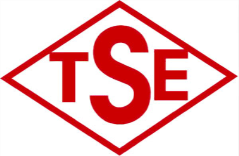 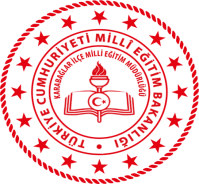 İŞ SAĞLIĞI VE GÜVENLİĞİ DONANIMLARI
PERSONEL/ÖĞRENCİ GİYSİ VE FORMALARI

	Kuruluş, uygun ve gerekli olduğu durumlarda personelin ve öğrencilerin,  kuruluşa varışta formalarını/giysilerini değiştirebileceği soyunma odaları /alanları sağlamalıdır. 

	Giysi ve formalar personele özgü olmalıdır. 

	Özellik gerektiren işler ve alanlar için (yemekhane gibi) işe uygun kıyafetler giyilmelidir.  

	İşe uygun kıyafetler mümkün mertebe ilgili alan dışında giyilmemeli ve ilgili alanın dışına çıkartılmamalıdır.
44
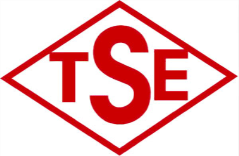 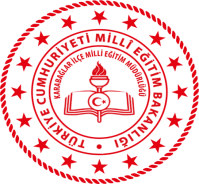 İŞ SAĞLIĞI VE GÜVENLİĞİ DONANIMLARI
TEK KULLANIMLIK ELDİVEN

	 Eldivenlerin, özel alanlar ve işlemler dışında kullanılması önerilmez. 

	Hasta veya salgın hastalık şüphelisi kişilerin taşınması veya temas edilmesi durumunda kullanılmalıdır. 

	Eldiven, işlem sonrasında veya görev tamamlandıktan sonra uygun şekilde çıkartılmalı ve hemen el hijyeni sağlanmalıdır.
45
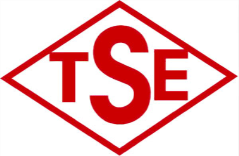 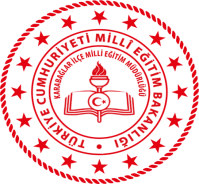 İŞ SAĞLIĞI VE GÜVENLİĞİ DONANIMLARI
GÖZ, YÜZ KORUYUCU SİPERLİK

	 İletişim sağlamaya yönelik personelin, solunum yolu ile bulaşıcı hastalık söz konusu olduğu durumlarda (danışma, güvenlik vb.) uygun maske ile birlikte yüz koruyucu siperlik kullanması önerilir.
46
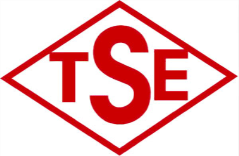 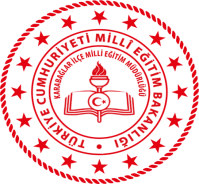 OKULUM TEMİZ BELGESİ BAŞVURUSU
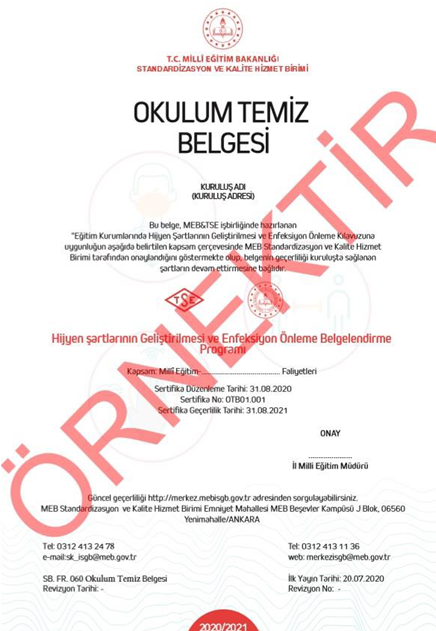 47
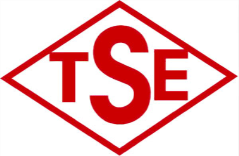 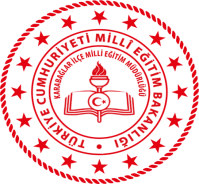 OKULUM TEMİZ BELGESİ BAŞVURUSU
Başvuru sırasında gerekli olan evraklar:
  Hijyen şartlarını ve salgın hastalık veya hastalıları içeren risk değerlendirmesi,
  Enfeksiyon Önleme ve Kontrol Eylem Planı/Planları
  Temizlik ve dezenfeksiyon planları/talimatları
  Hijyen, Enfeksiyon önleme ve Kontrol faaliyetleri ile ilgili protokol ve kayıtların güncel durumu (İlgili Soru Listelerinde belirtilen doküman ve kayıtlar)
  Kuruluş Öz Değerlendirme Soru Listesi
  Formlar doldurulmadan önce Belgelendirme Kuralları ve Belgelendirme Süreci hakkında detaylı bilgi için http://www.merkezisgb.meb.gov.tr/ adresi ziyaret edilecektir.
48
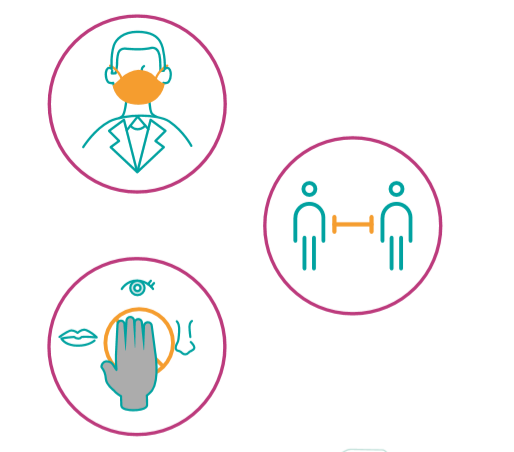 SAĞLIKLI ve GÜVENLİ BİR EĞİTİM ÖĞRETİM YILI DİLEĞİ İLE…
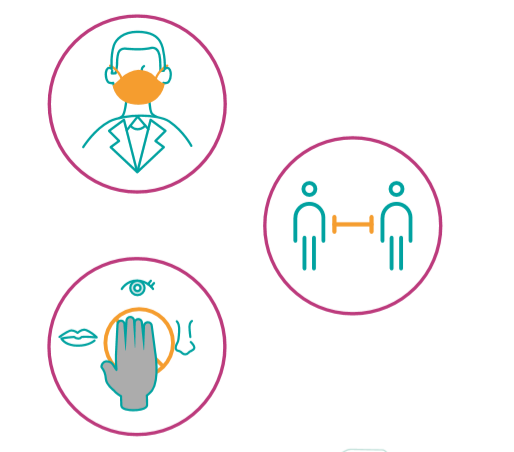 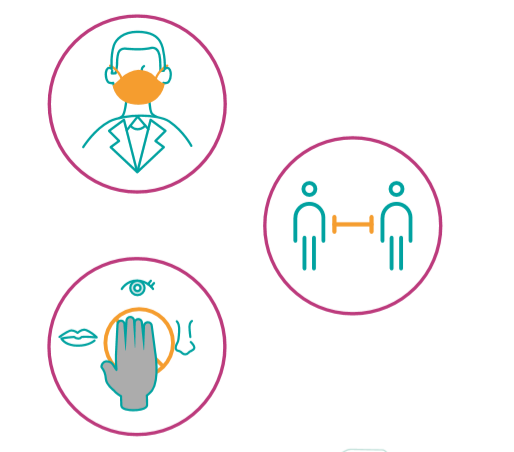